Trường THPT Ngô Lê Tân
Tổ Toán – Tin
CHƯƠNG V. GIỚI HẠN. HÀM SỐ LIÊN TỤC
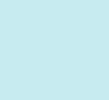 BÀI 15: GIỚI HẠN CỦA DÃY SỐ
Tiết 1
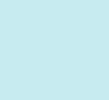 GV: Nguyễn Thị Mỹ Hạnh
Lớp 11A4
KHỞI ĐỘNG
Nghịch lý Zeno
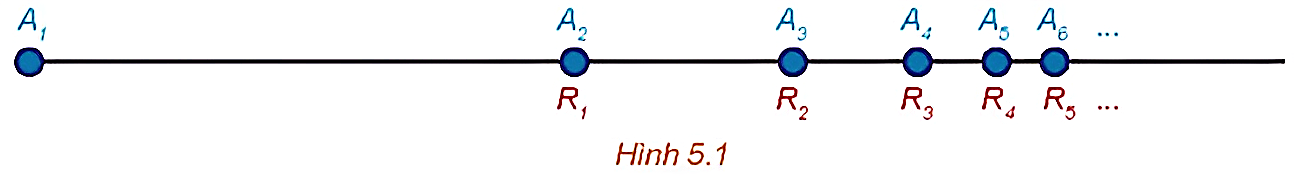 NỘI DUNG BÀI HỌC
01
Giới hạn của dãy số
Định lí về giới hạn hữu hạn của dãy số
02
Tổng của cấp số nhân lùi vô hạn
03
04
Giới hạn vô cực của dãy số
01
GIỚI HẠN CỦA DÃY SỐ
HĐ1
Nhận biết dãy số có giới hạn là 0
Trả lời:
HĐ1
Nhận biết dãy số có giới hạn là 0
Trả lời:
KHÁI NIỆM
Ví dụ 1:
Giải
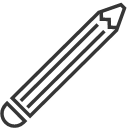 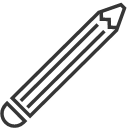 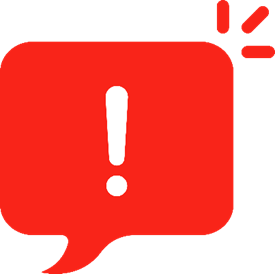 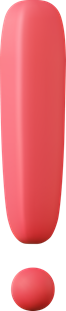 LUYỆN TẬP 1
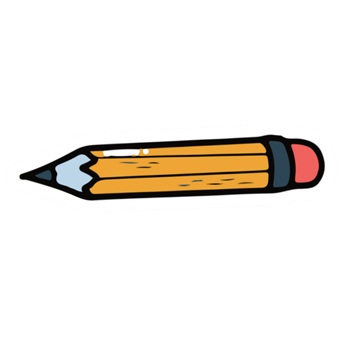 Giải
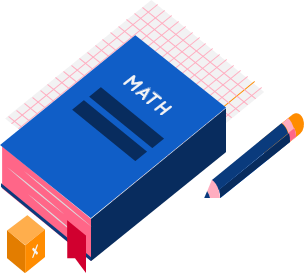 HĐ2
Nhận biết dãy số có giới hạn hữu hạn
Trả lời:
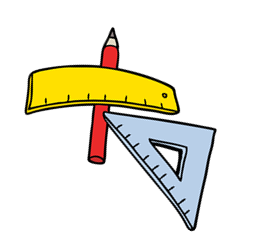 ĐỊNH NGHĨA
Ví dụ 2:
Giải
Ta có
Do vậy
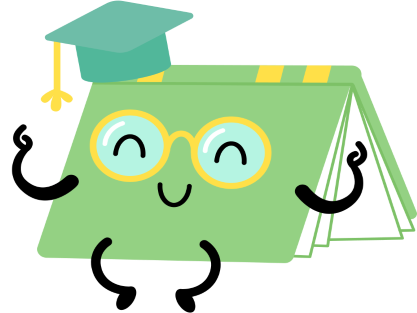 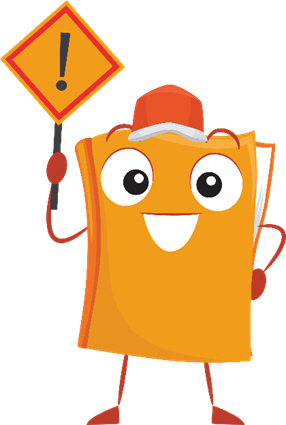 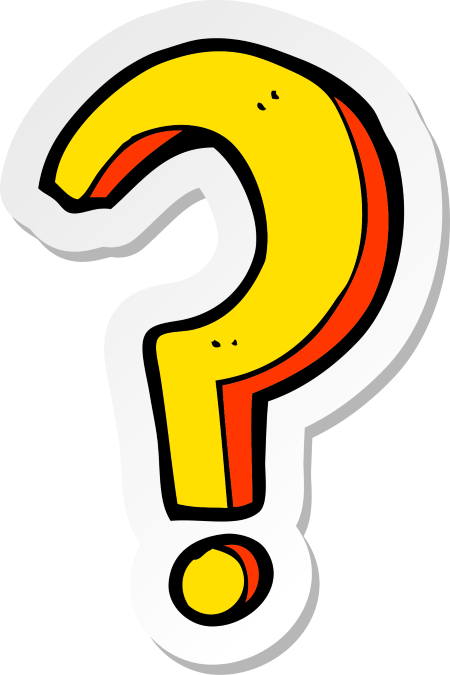 LUYỆN TẬP 2
Giải
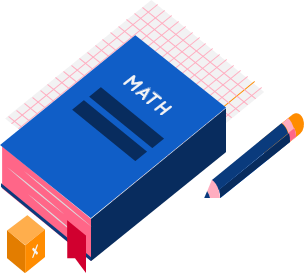 VẬN DỤNG 1
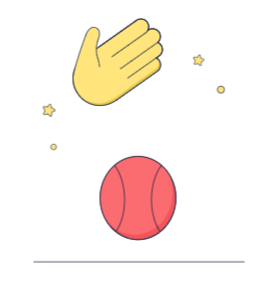 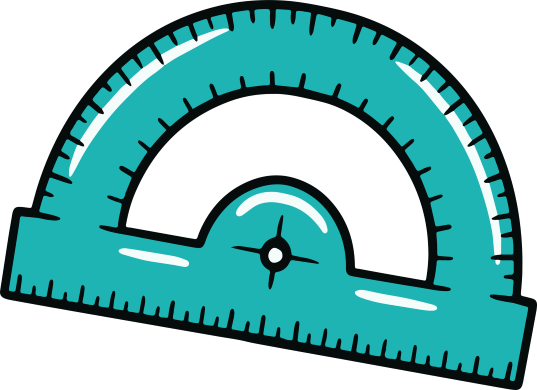 LUYỆN TẬP
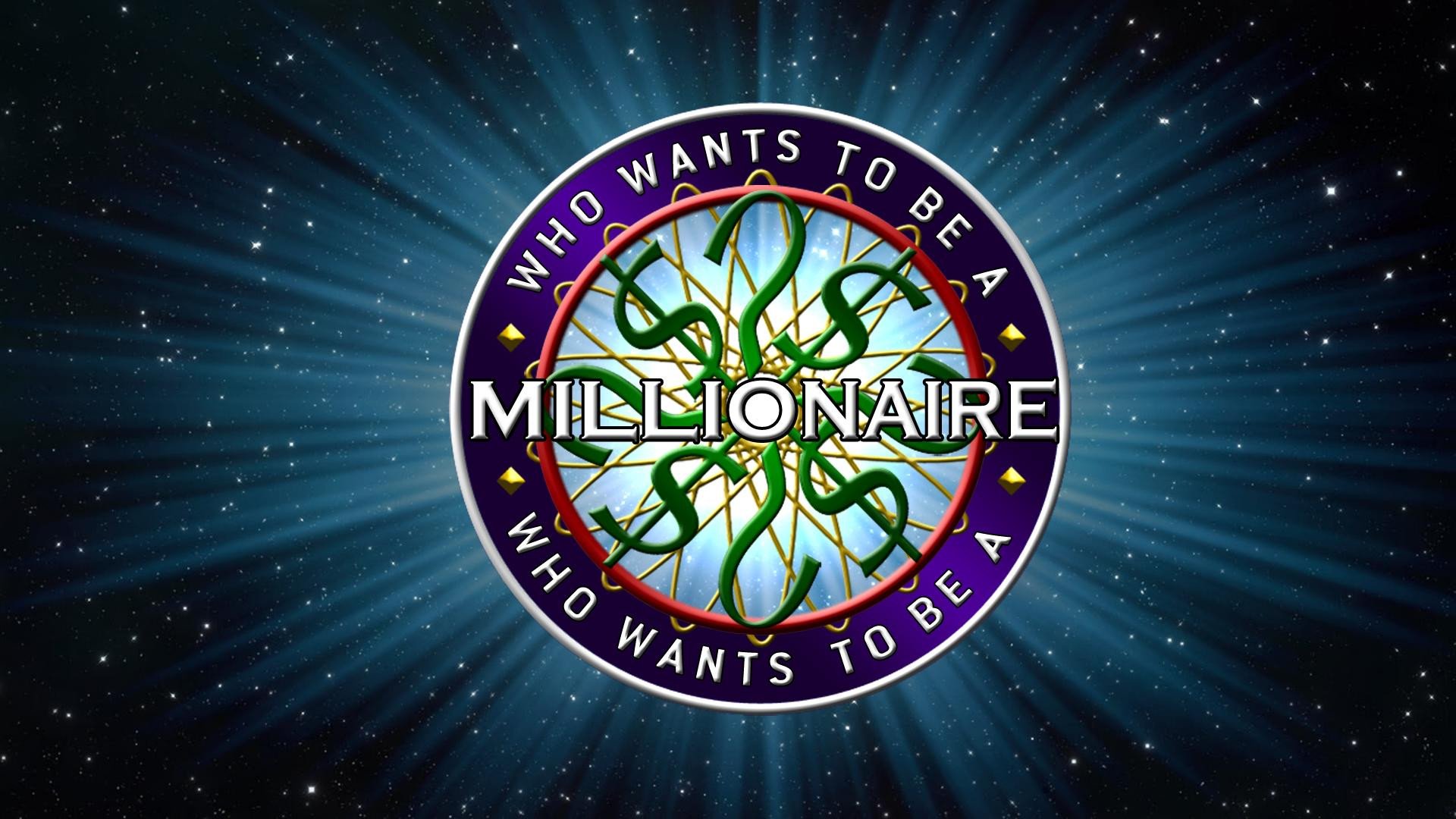 50:50
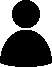 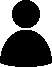 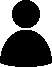 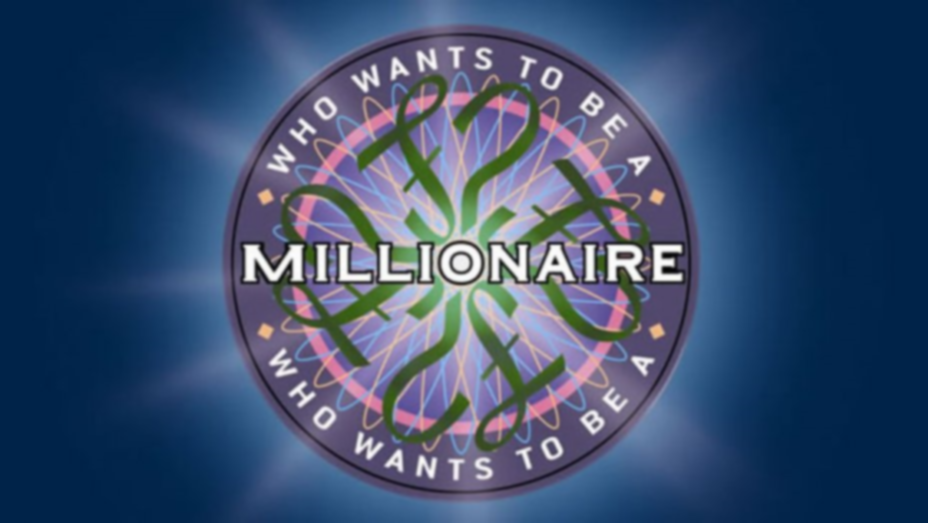 Câu 1. Dãy số nào sau đây có giới hạn 0?
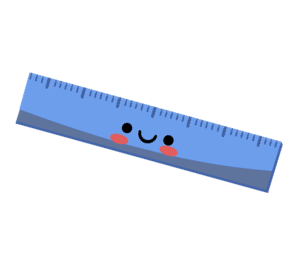 Bài tập 5.4 (SGK-tr109)
Viết các số thập phân vô hạn tuần hoàn sau đây dưới dạng phân số:
a) 1,(12) = 1,121212...;		b) 3,(102) = 3,102102102...
Giải
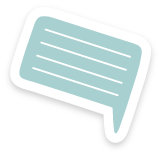 VẬN DỤNG
Bài tập 5.5 (SGK-tr109)
Một bệnh nhân hằng ngày phải uống một viên thuốc 150 mg. Sau ngày đầu, trước mỗi lần uống, hàm lượng thuốc cũ trong cơ thể vẫn còn 5%. Tính lượng thuốc có trong cơ thể sau khi uống viên thuốc của ngày thứ 5. Ước tính lượng thuốc trong cơ thể bệnh nhân nếu bệnh nhân sử dụng thuốc trong một thời gian dài.
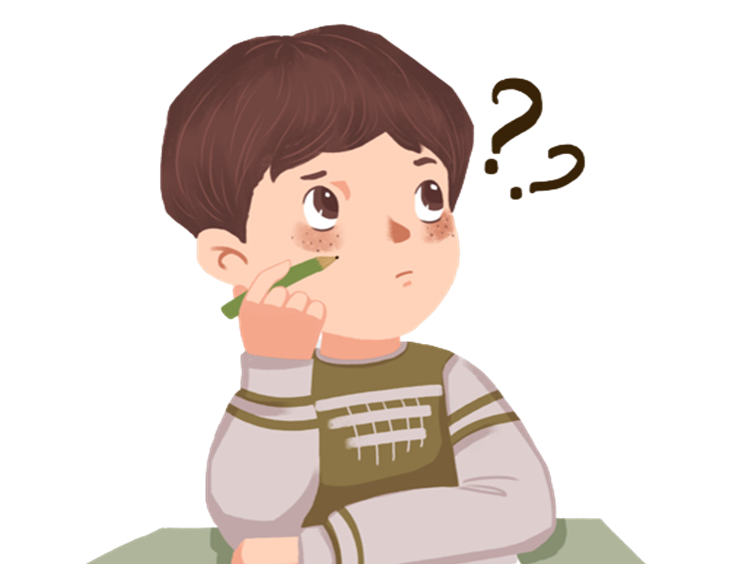 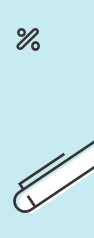